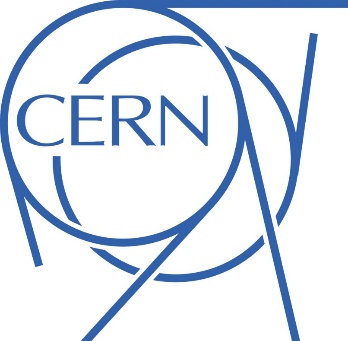 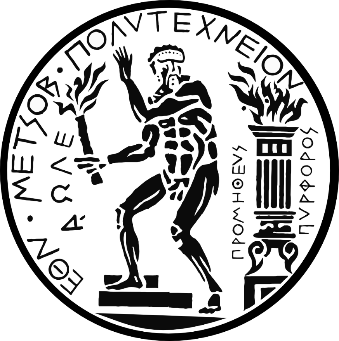 PS Studies
Space Charge Workshop 04/10/2017
F.Asvesta, H.Bartosik , A.Huschauer, Y.Papaphilippou, M.Serluca, G.Sterbini
04-Oct-17
F.Asvesta et.al.
1
Overview
Motivation
Frequency Map Analysis
On-momentum particles
Off-momentum particles
Machine Development and Simulation Studies
Vertical Tune Scans (space charge dominated)
3rd Order Skew Resonance Compensation
Vertical Tune Scans (non- space charge dominated)
Summary
04-Oct-17
F.Asvesta et.al.
2
Motivation
Space charge tune spread in the PS 
for LHC-type beams.
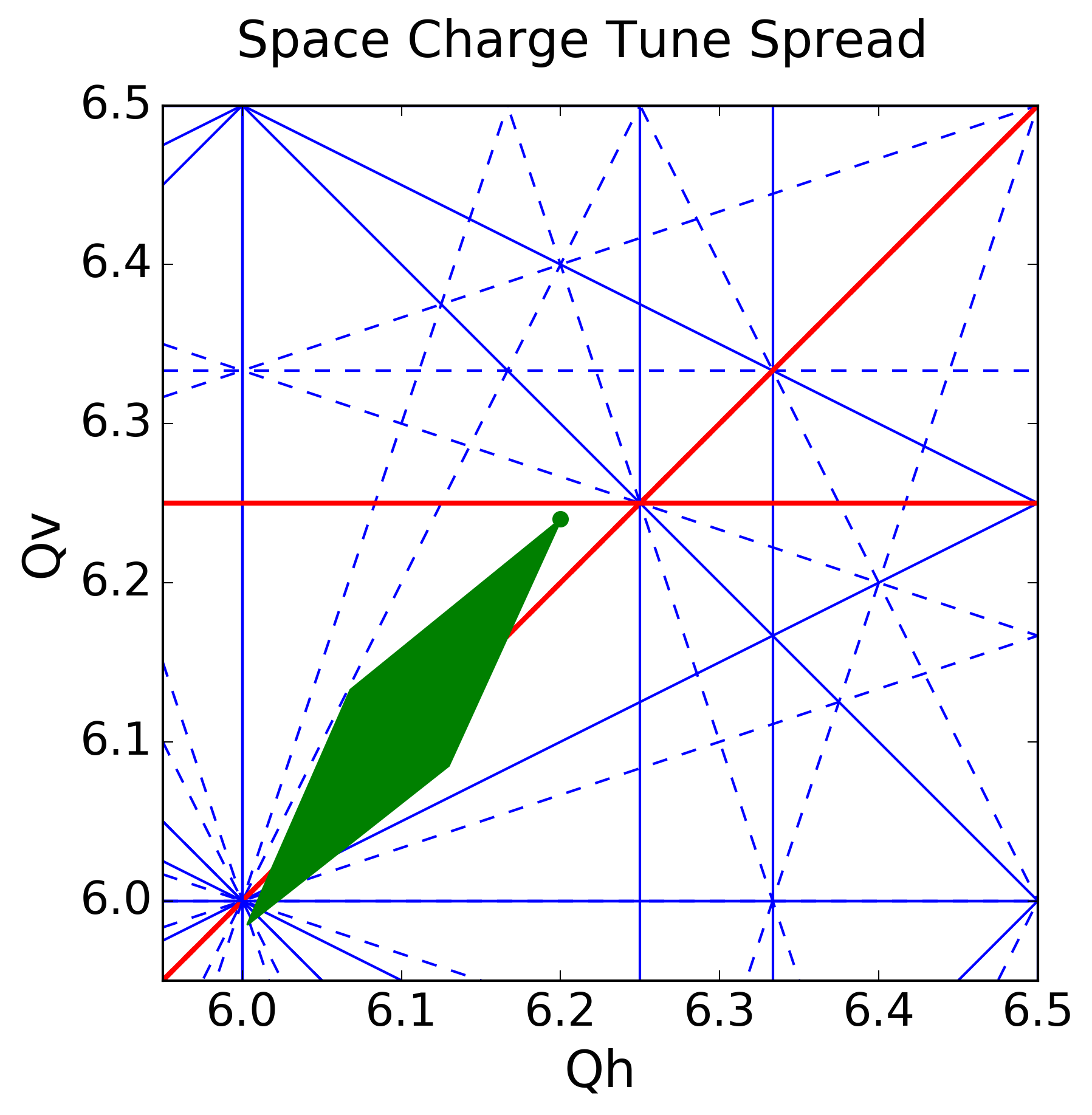 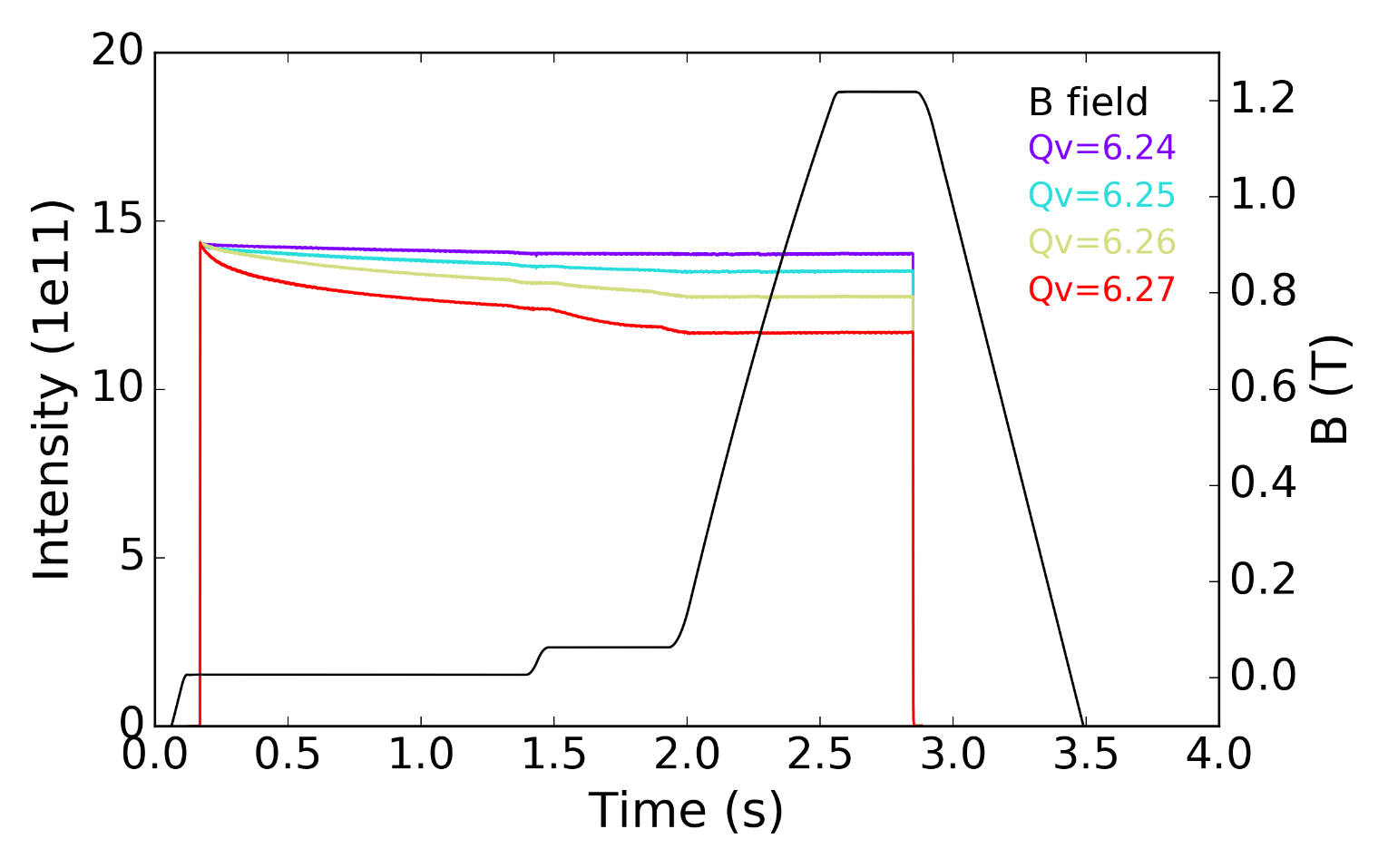 04-Oct-17
F.Asvesta et.al.
3
Frequency Maps
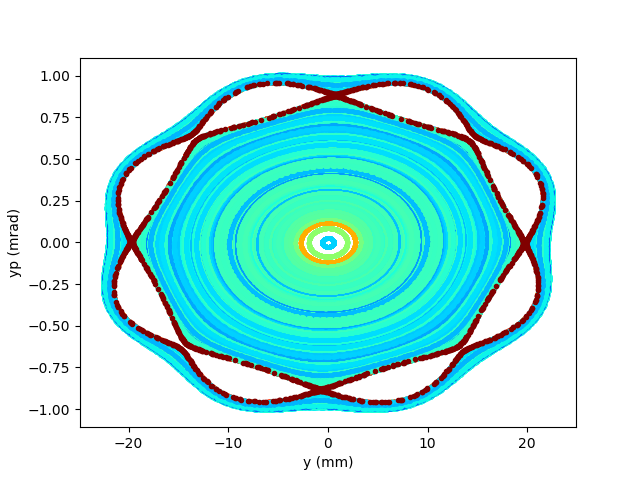 Tracking on-momentum particles under the influence of space charge using the Py-ORBIT Frozen model
Resonance lines up to 8th order
Tunes of individual particles 
calculated over one synchrotron period
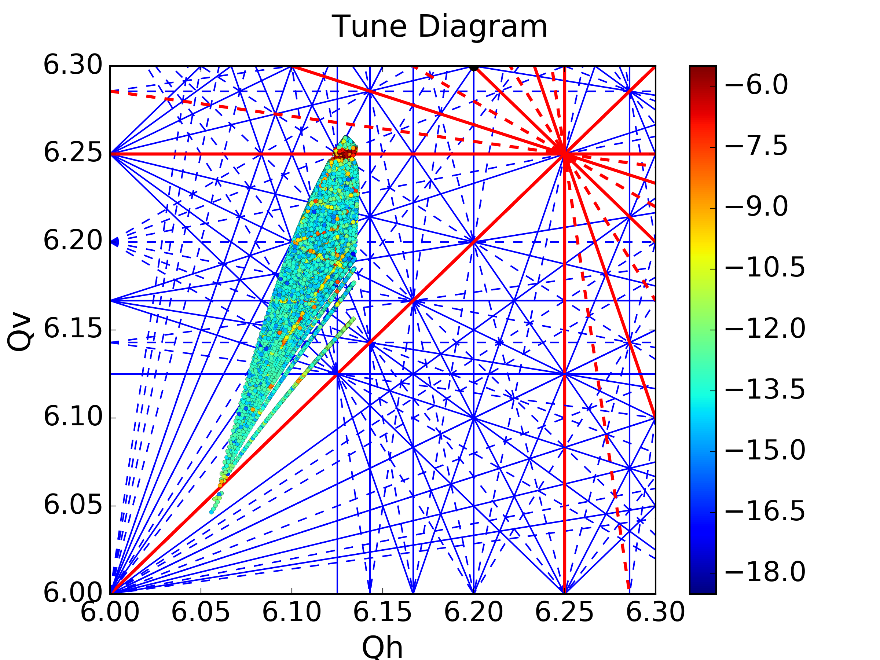 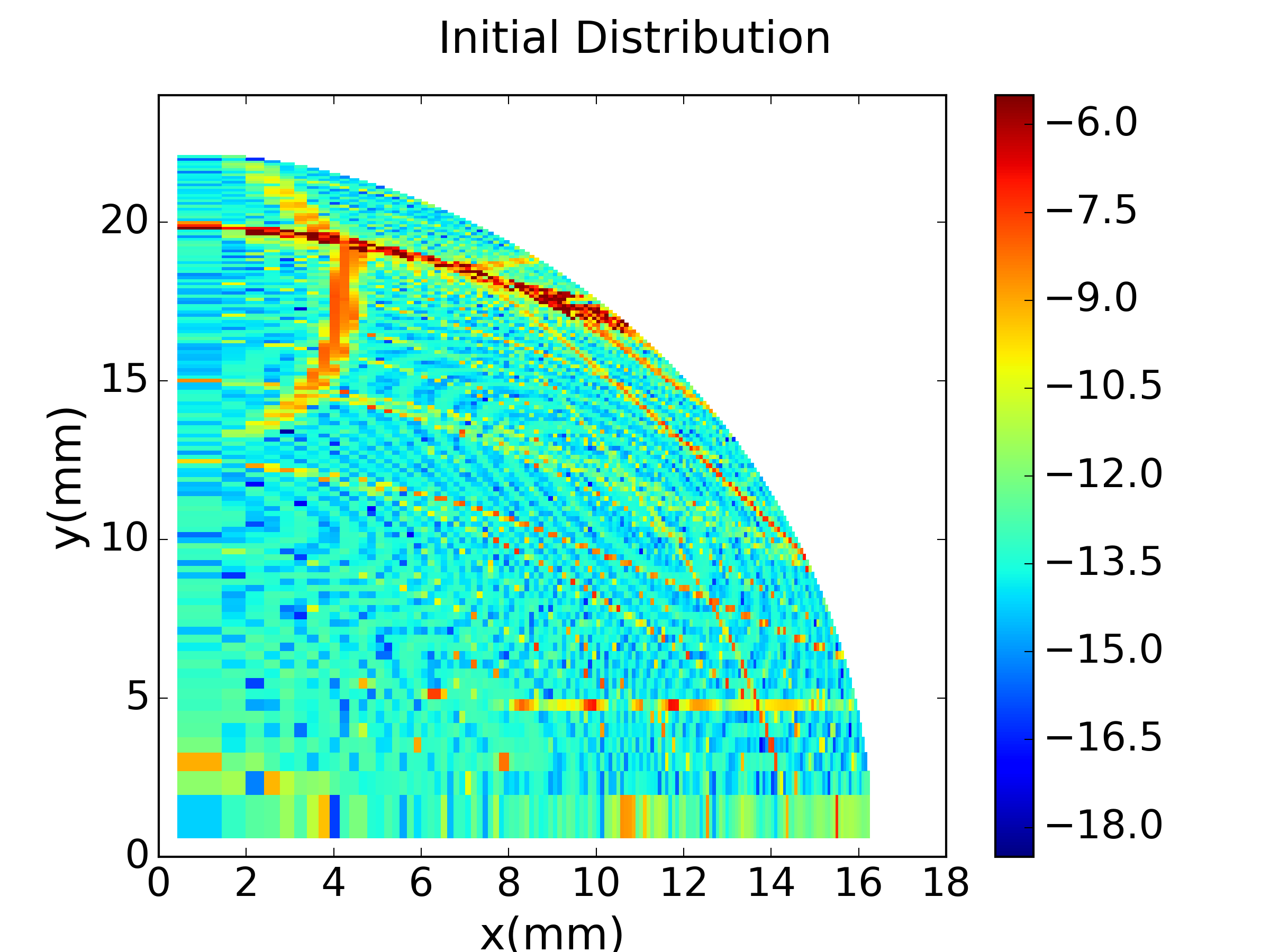 Working Point
Initial position in the transverse plane of the tracked particles
04-Oct-17
Foteini Asvesta
4
Frequency Maps
Tracking off-momentum particles under the influence of space charge using the Py-ORBIT Frozen model
More particles trapped by the resonances due to the periodic crossing
Excitation of all the 8th order structural resonances
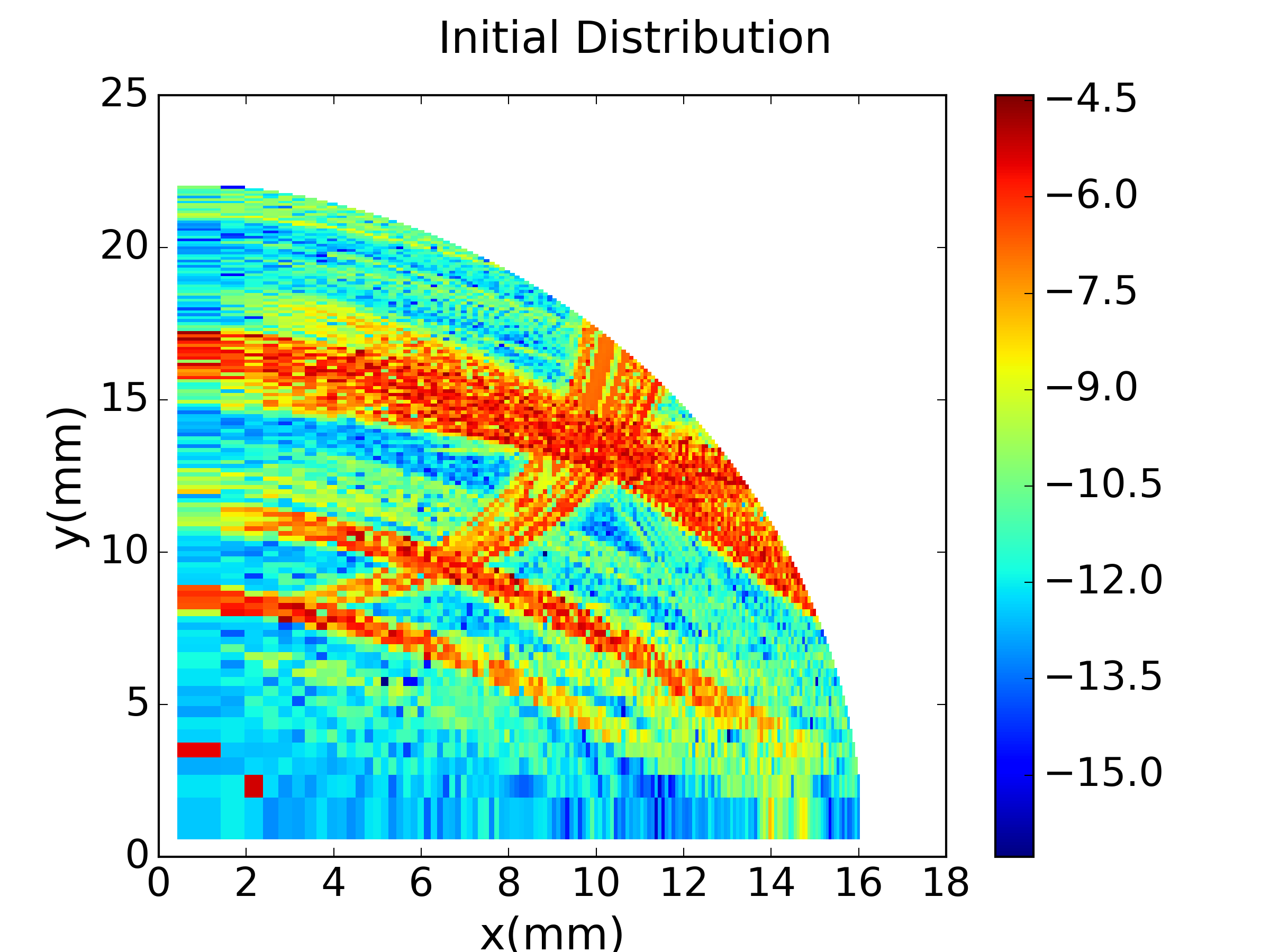 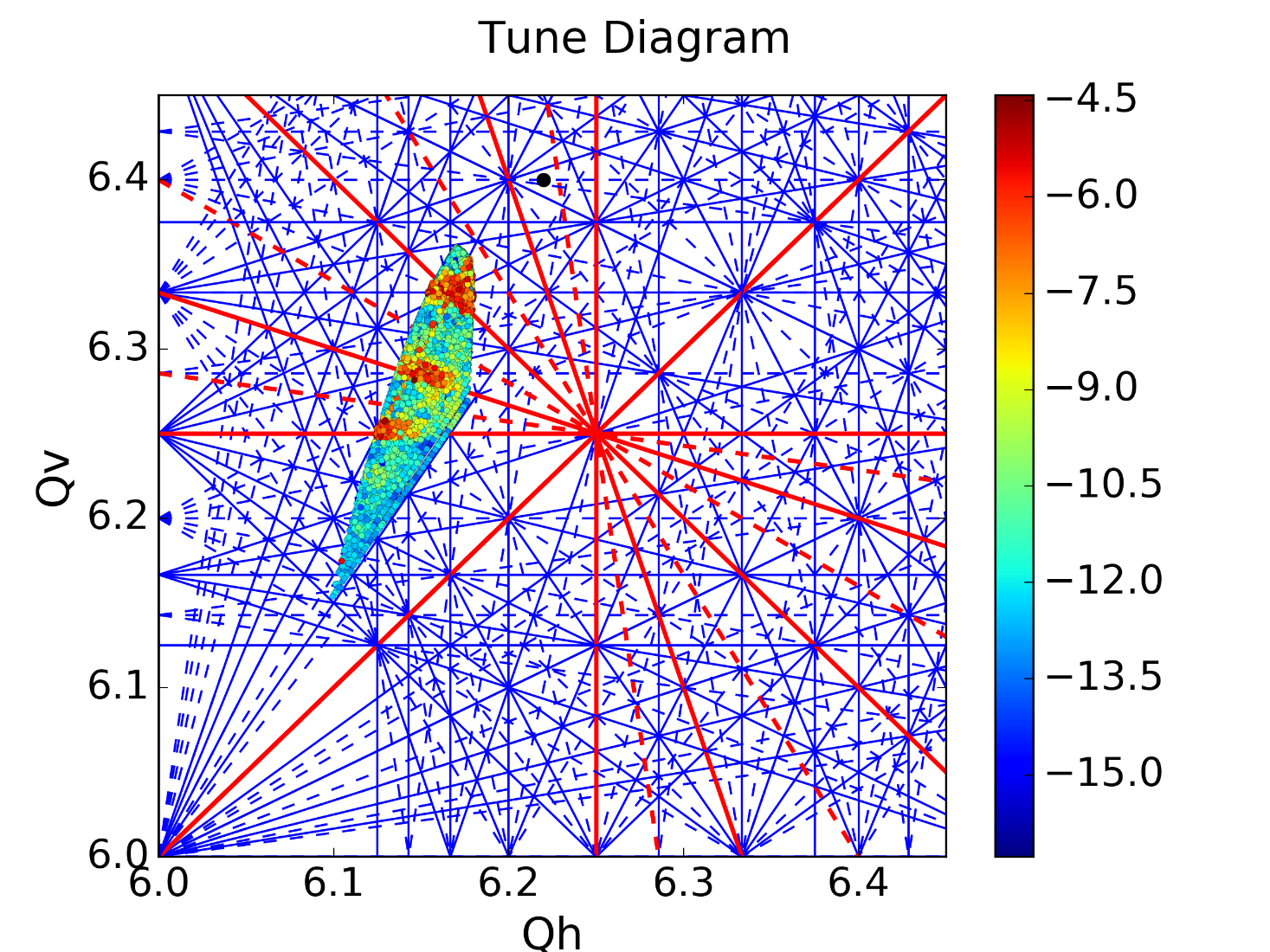 04-Oct-17
Foteini Asvesta
5
Frequency Maps
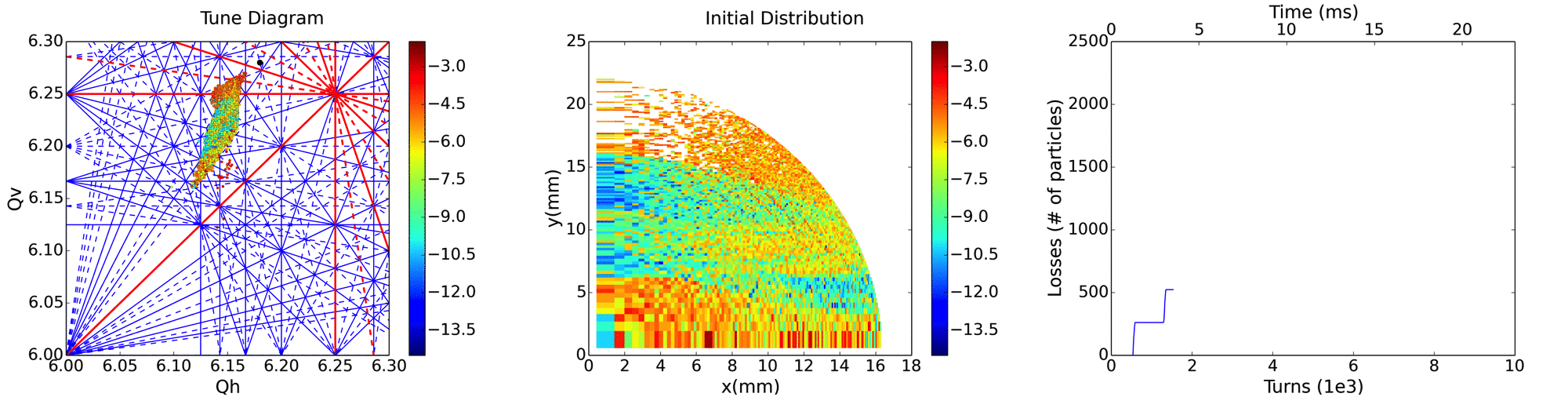 Longitudinal Phase Space
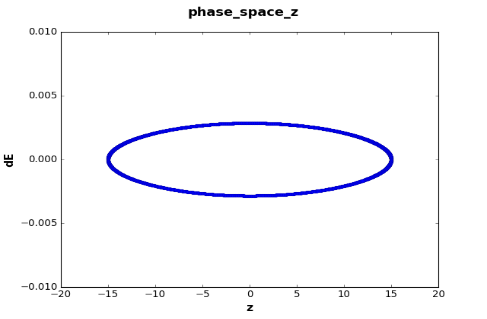 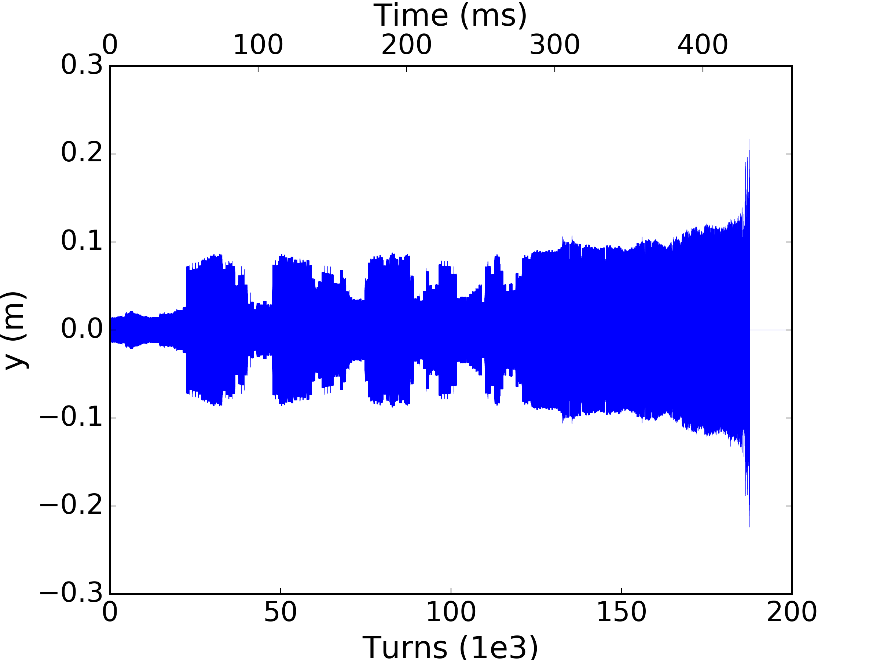 04-Oct-17
Foteini Asvesta
6
Machine Development and Simulation Studies
Machine Studies
Single Bunch
Coupling Corrected 
In operation is enhanced to damp horizontal head tail instability
Transverse Feedback ON 
In operation OFF
Simulation Studies
PS non-linear lattice 
higher order multipoles from pole face windings in the main magnets
Space charge frozen model 
electric field calculated for bi-Gaussian distribution using Bassetti Erskine formula
04-Oct-17
F.Asvesta et.al.
7
Vertical Tune Scan
Vertical chromaticity corrected
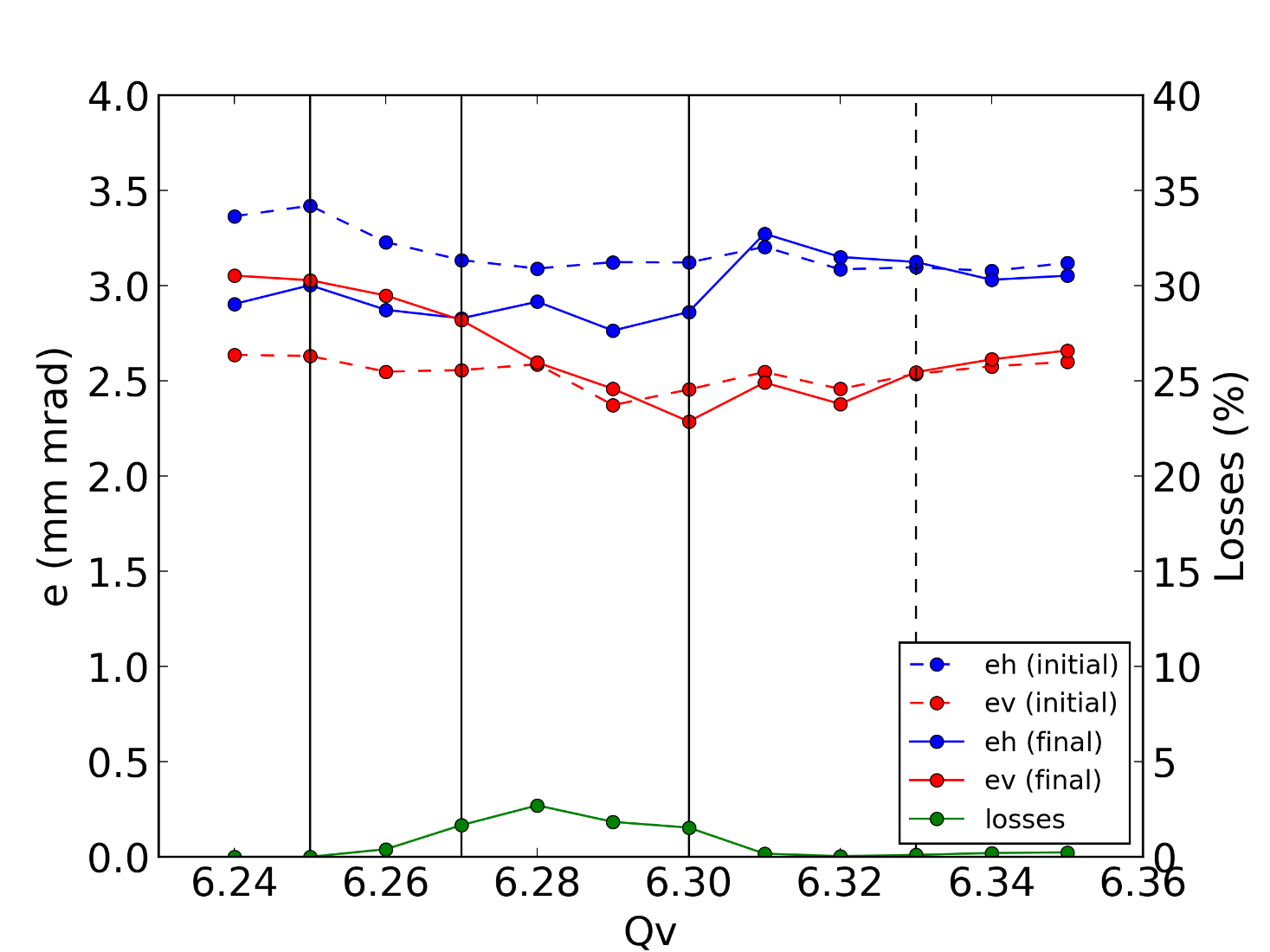 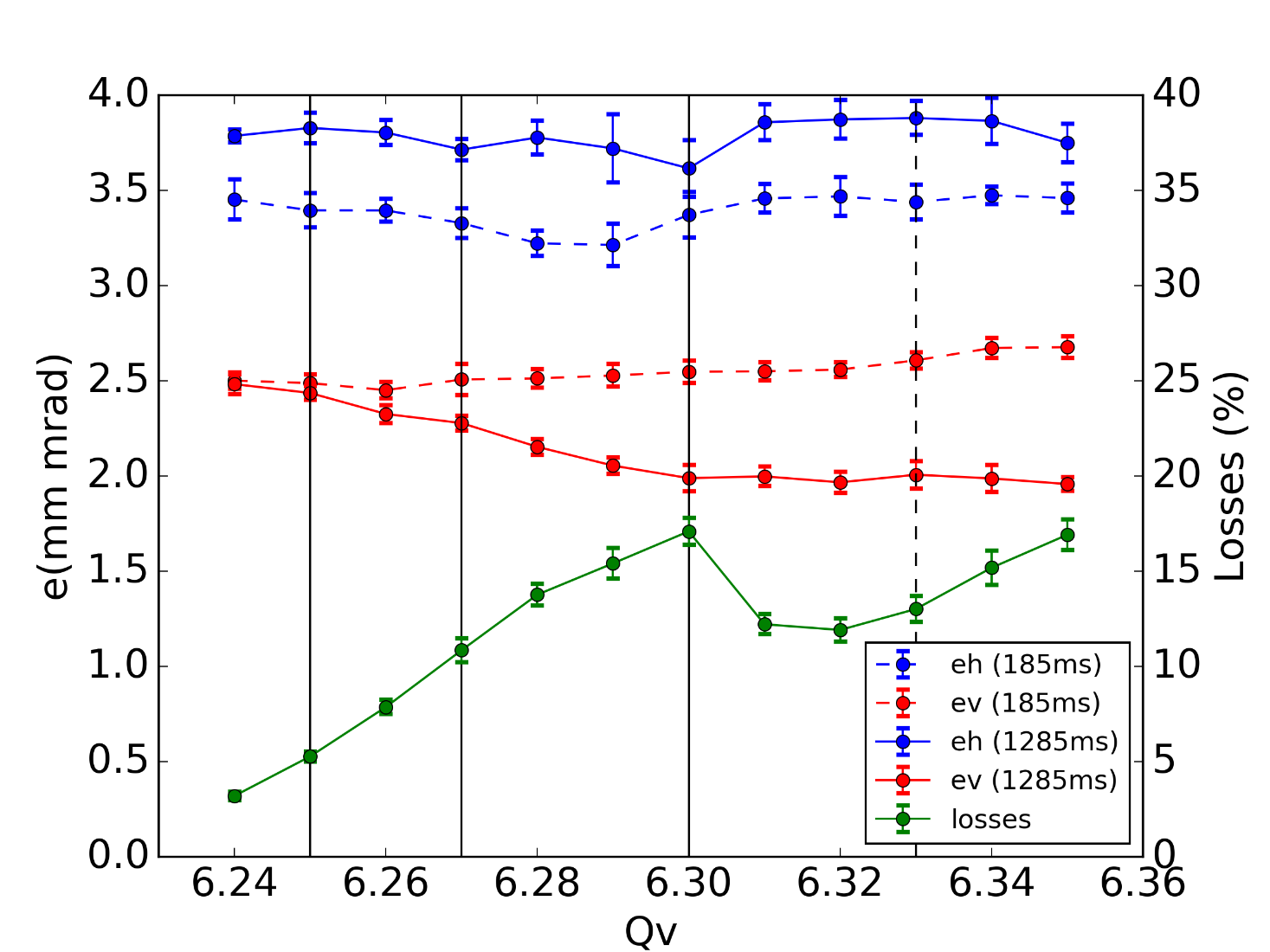 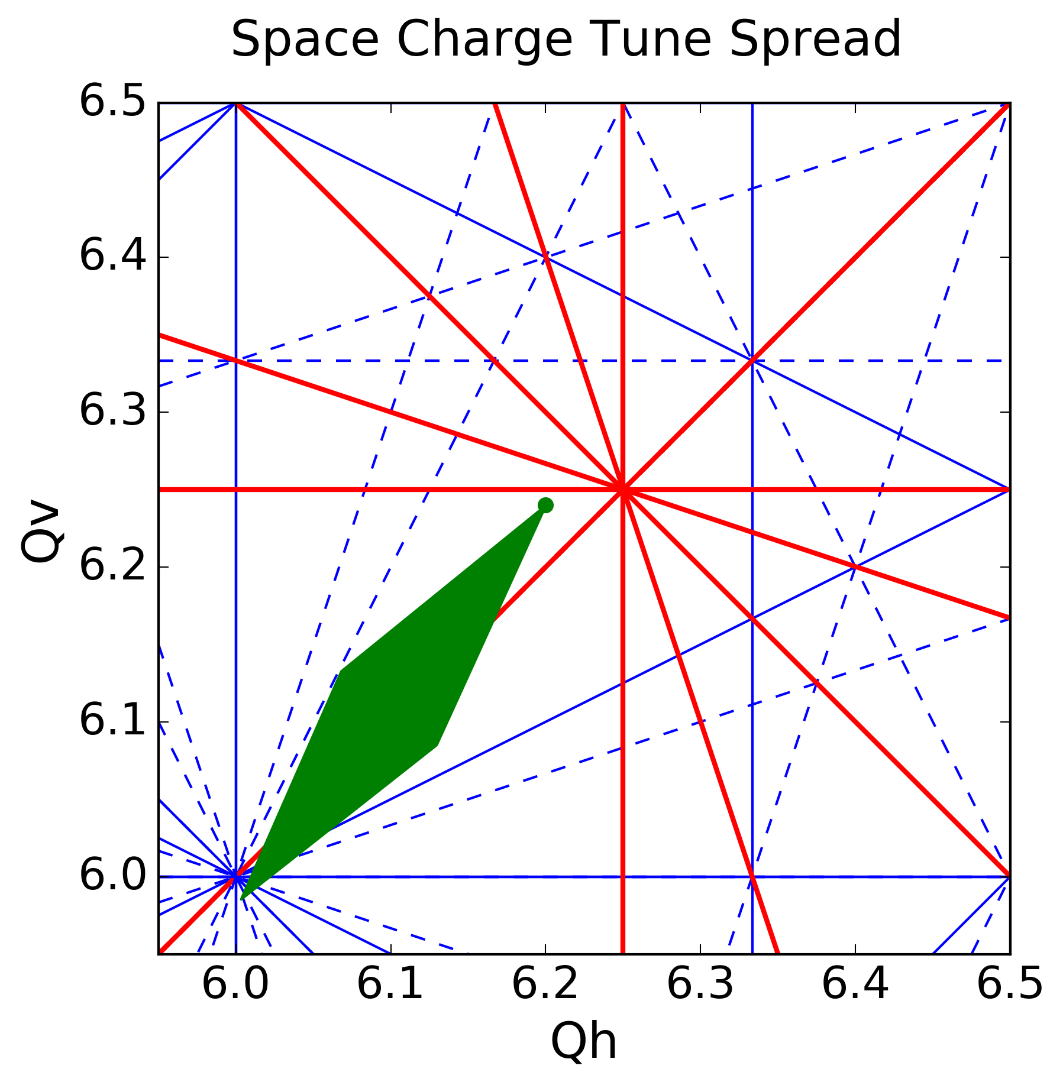 3rd (skew)
3rd (skew)
4th (skew) / 8th
4th / 8th
4th / 8th
4th / 8th
4th  (skew)/ 8th
4th / 8th
04-Oct-17
F.Asvesta et.al.
8
3rd Order Skew Resonance
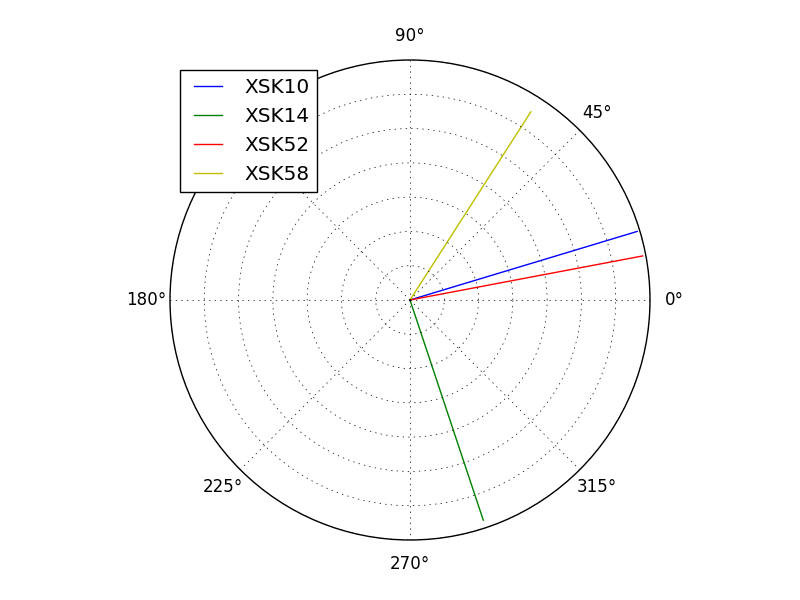 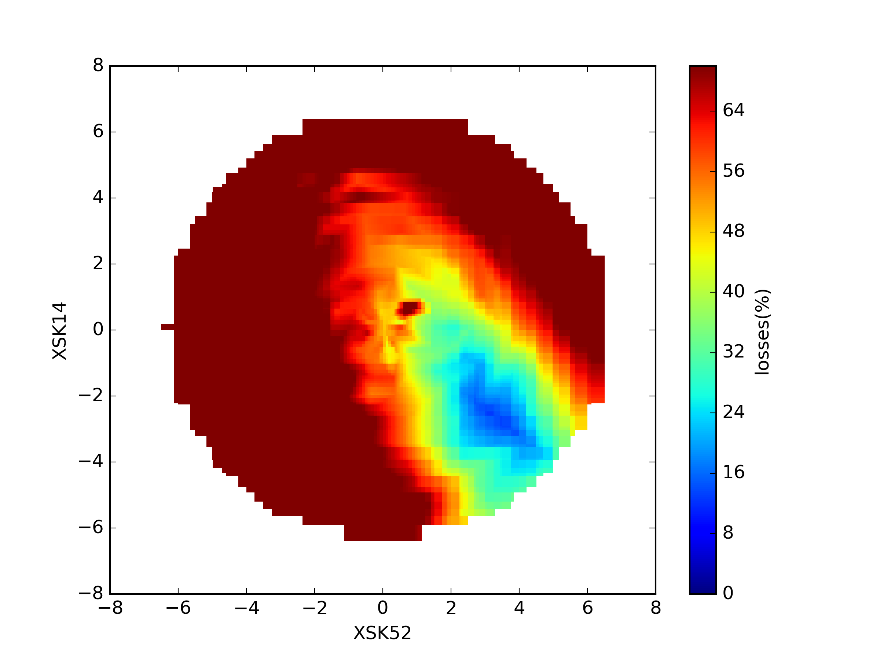 Calculation of the resonance driving terms using PTC for the available skew sextupoles.
Evaluating the beam losses in the time period of the tune change the best configuration for the resonance compensation was selected.
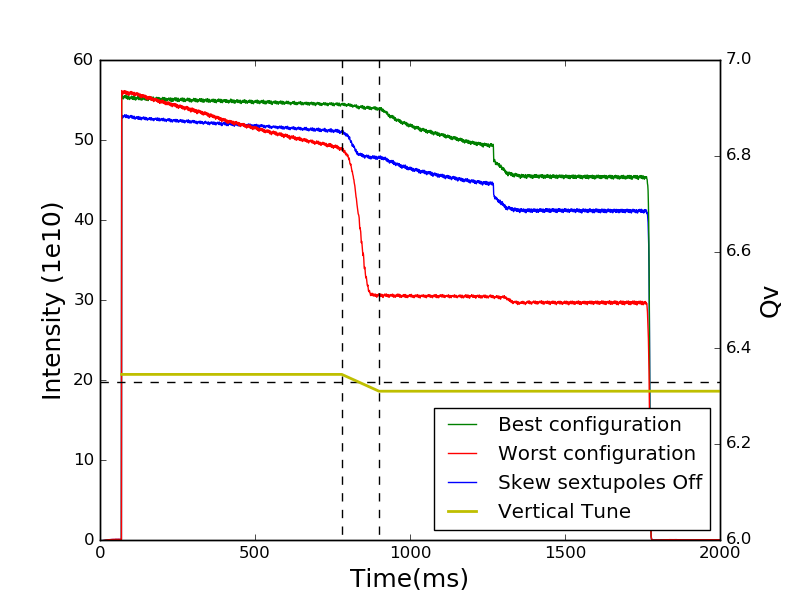 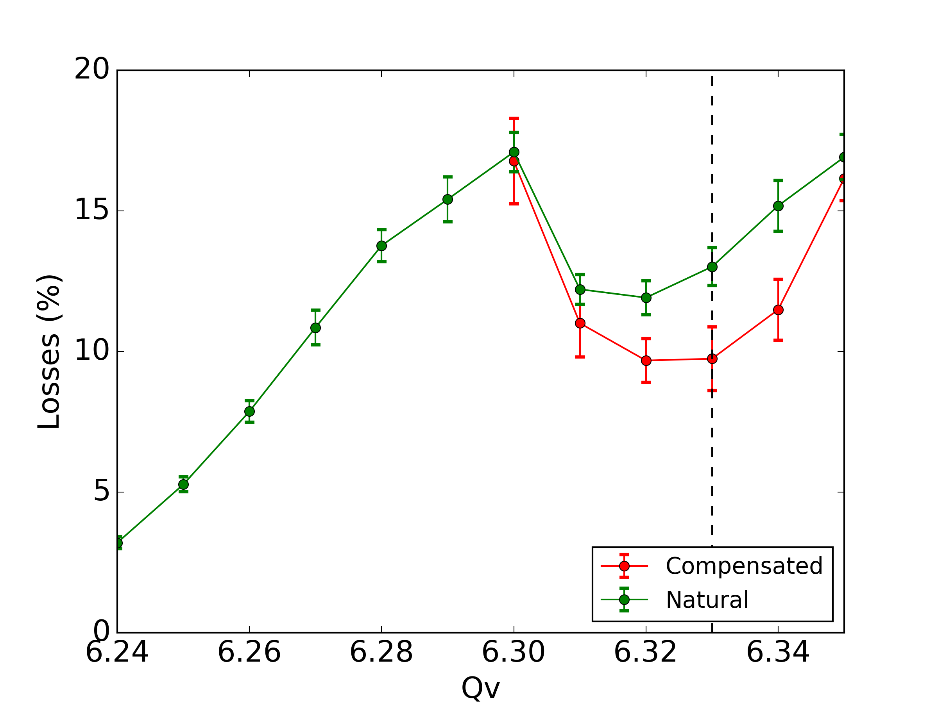 3rd (skew)
04-Oct-17
F.Asvesta et.al.
9
Vertical Tune Scan
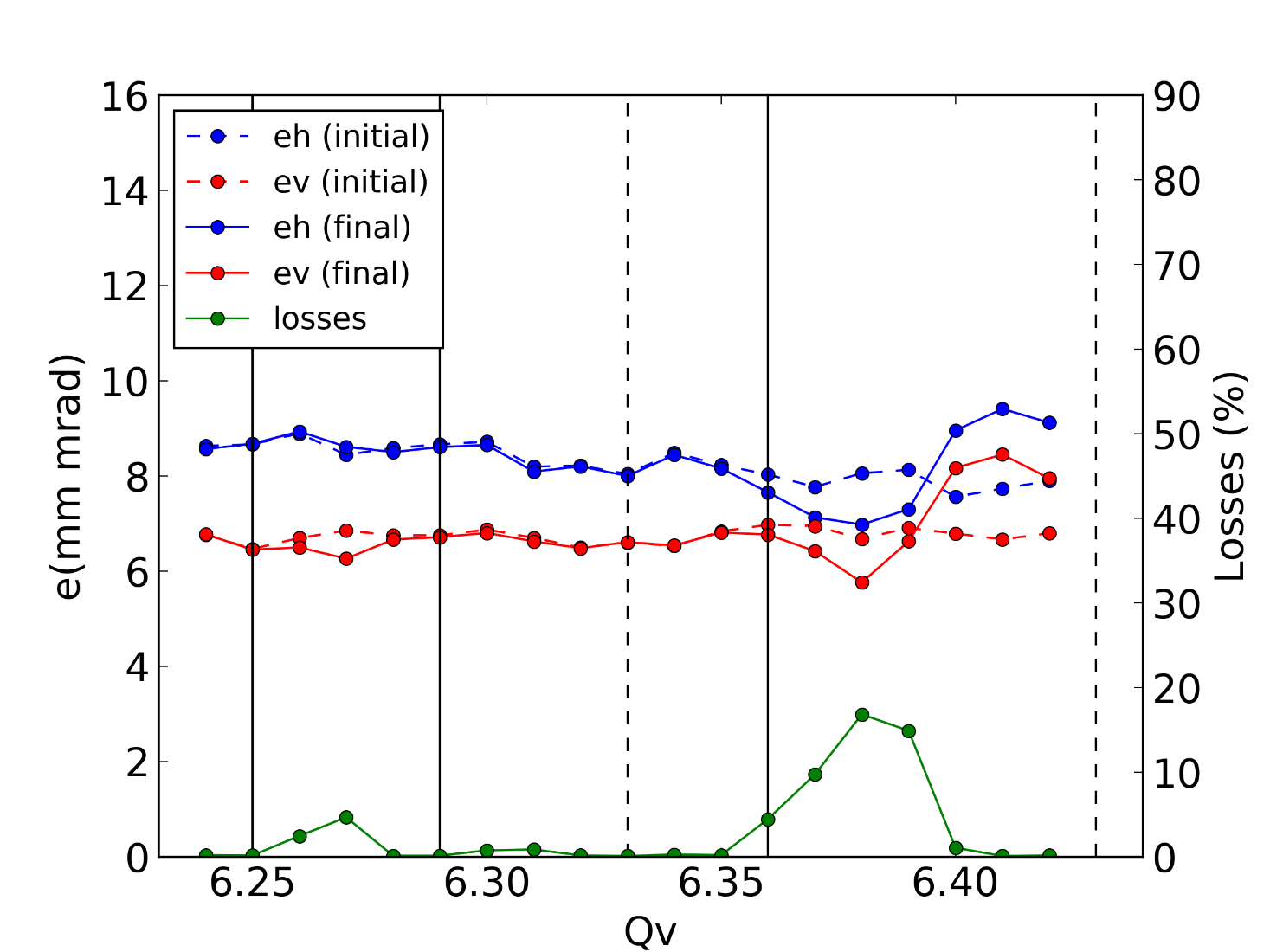 Natural Chromaticity
3rd order skew resonance compensated
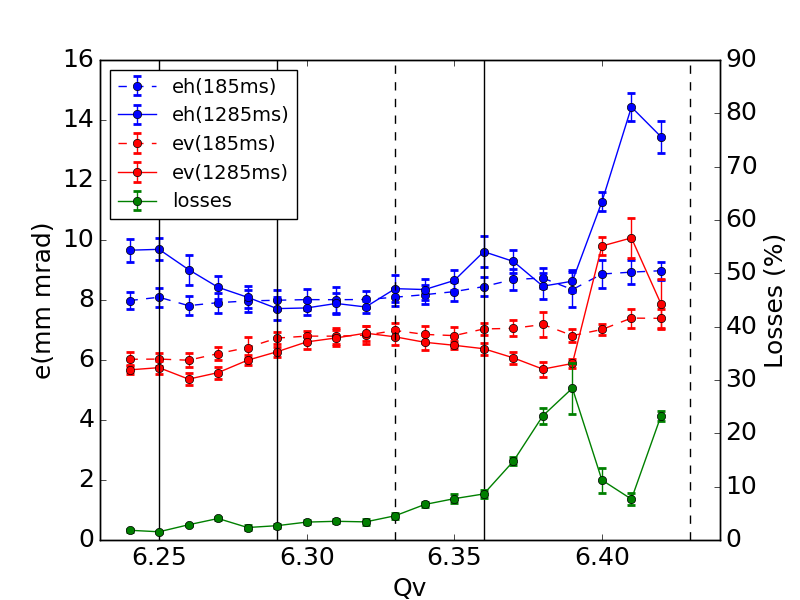 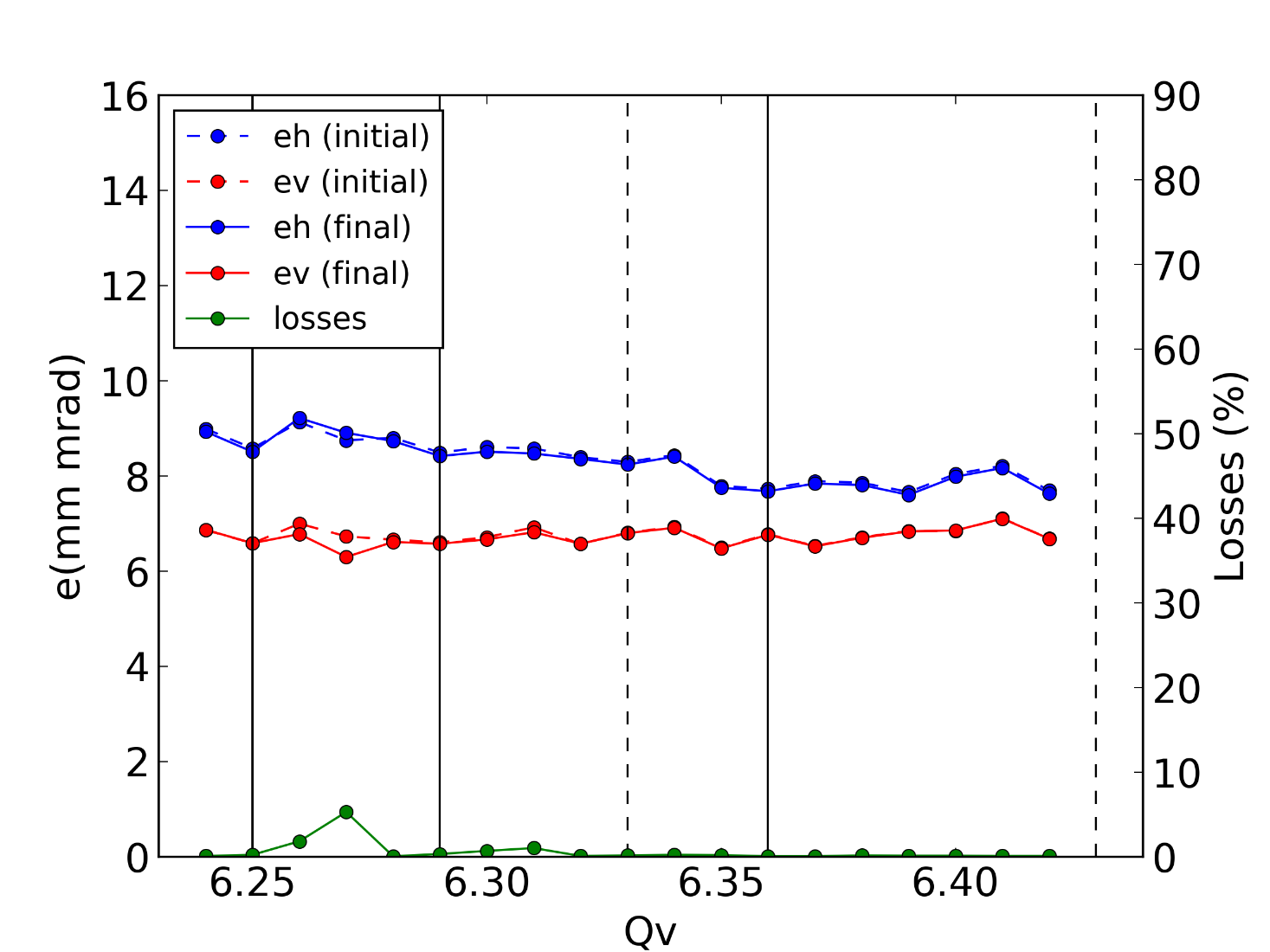 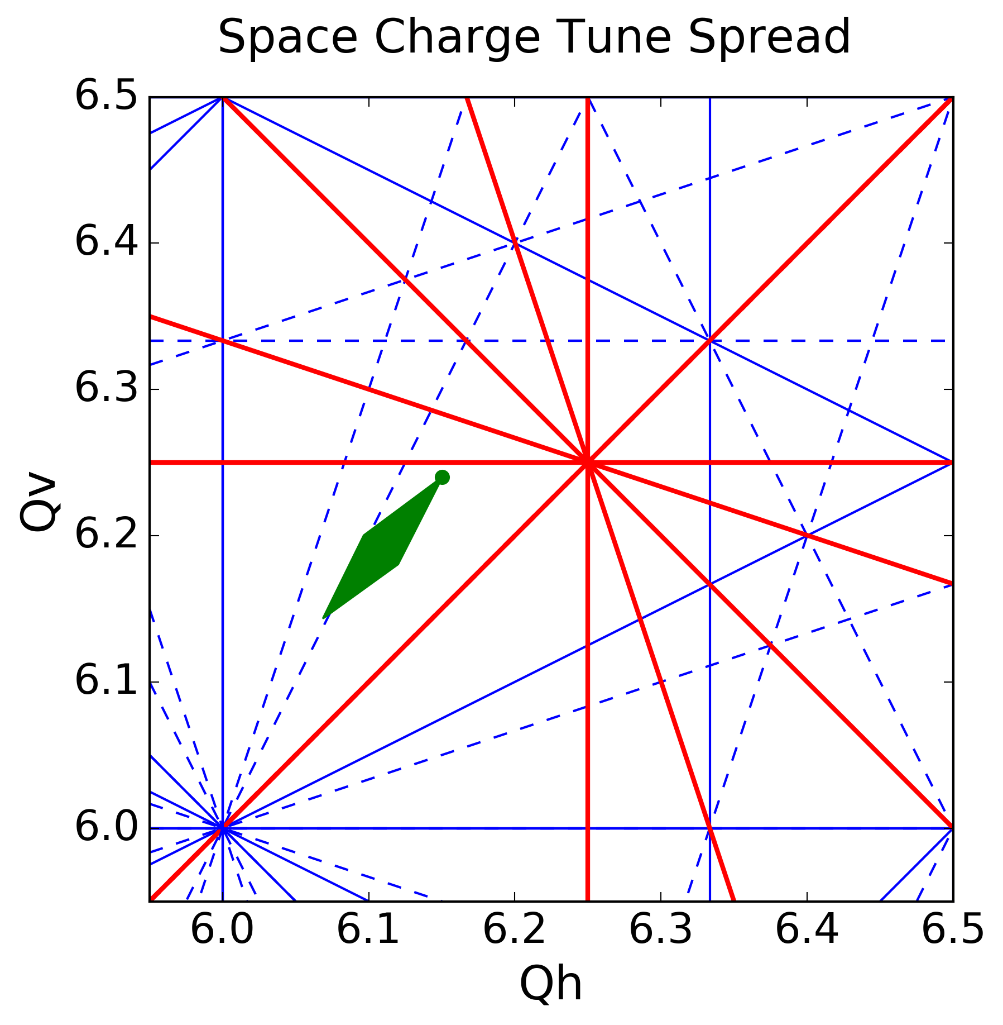 Remnant fields from the octupoles used in some PS operational cycles (Multi Turn Extraction) seem to explain the behavior
Could degaussing of the octupoles reduce the losses?
3rd (skew)
4th / 8th
4th / 8th
4th (skew)/ 8th
3rd
3rd
4th (skew) / 8th
3rd (skew)
4th / 8th
4th / 8th
4th / 8th
3rd
4th (skew)/ 8th
4th / 8th
3rd (skew)
04-Oct-17
F.Asvesta et.al.
10
Summary & Outlook
Thank you for your attention
04-Oct-17
F.Asvesta et.al.
11
Back up
04-Oct-17
F.Asvesta et.al.
12
Resonance crossing
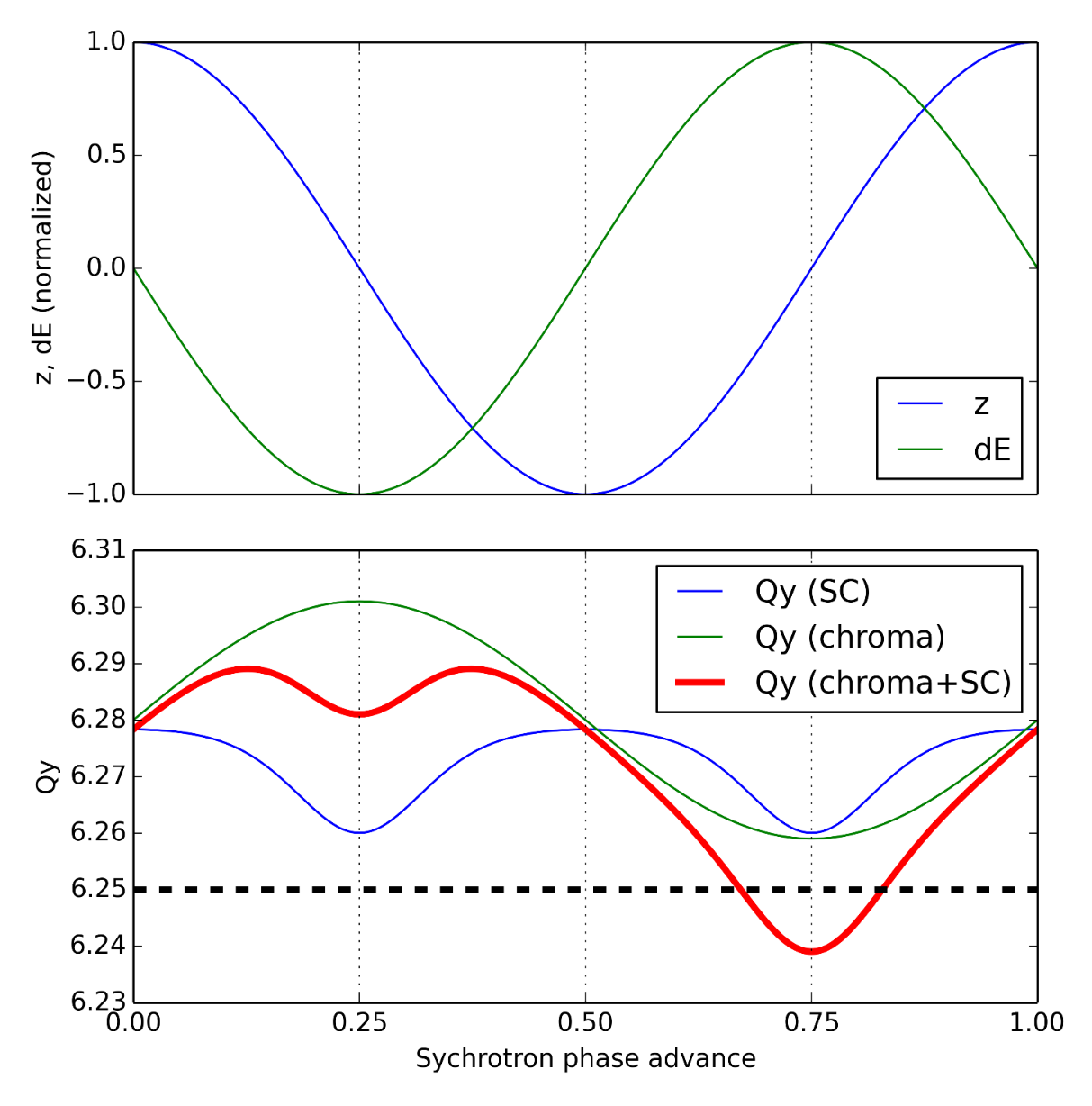 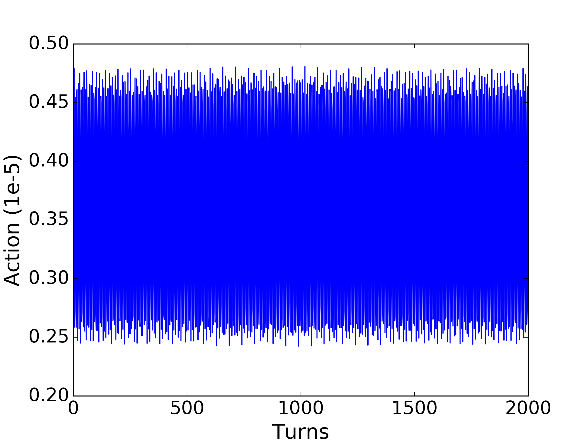 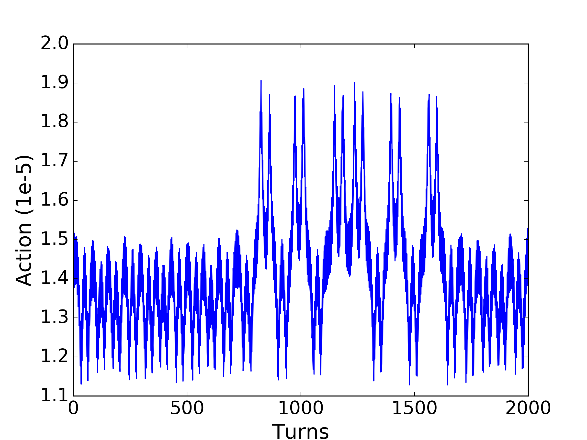 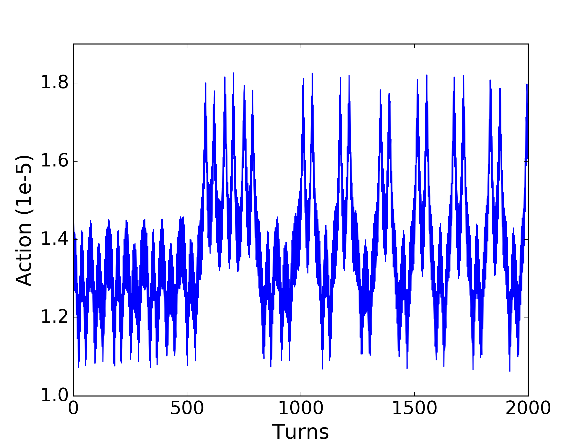 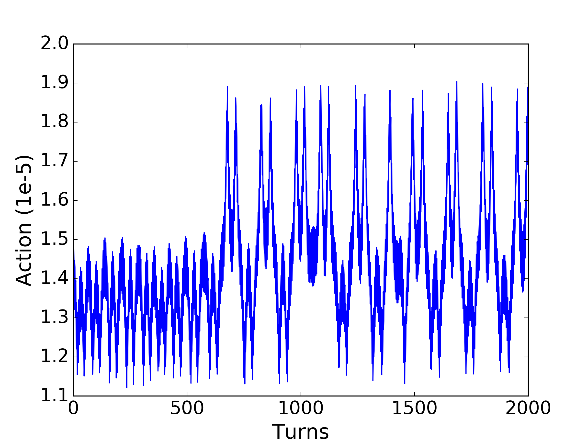 04-Oct-17
Foteini Asvesta
13
Single Particle Tracking
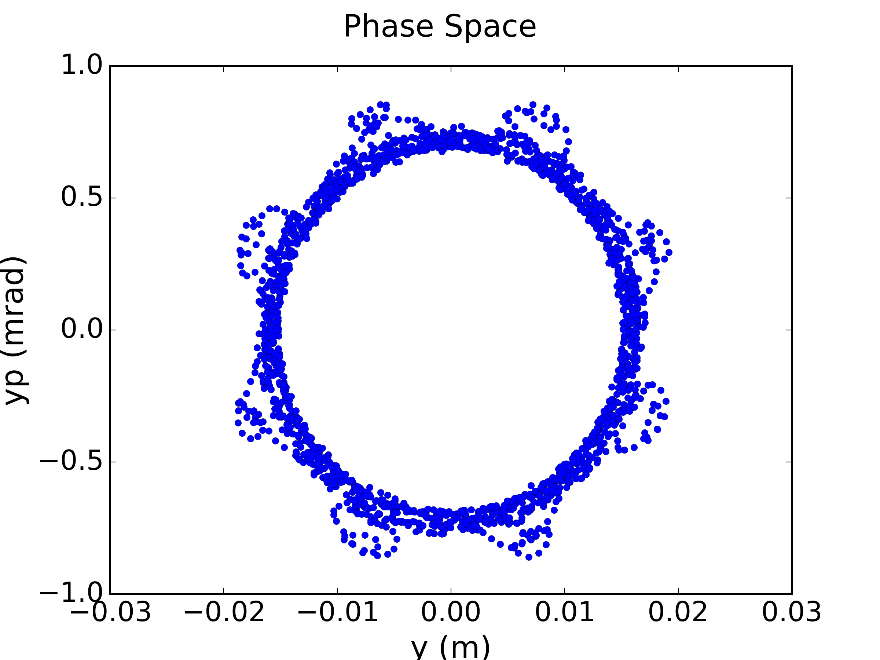 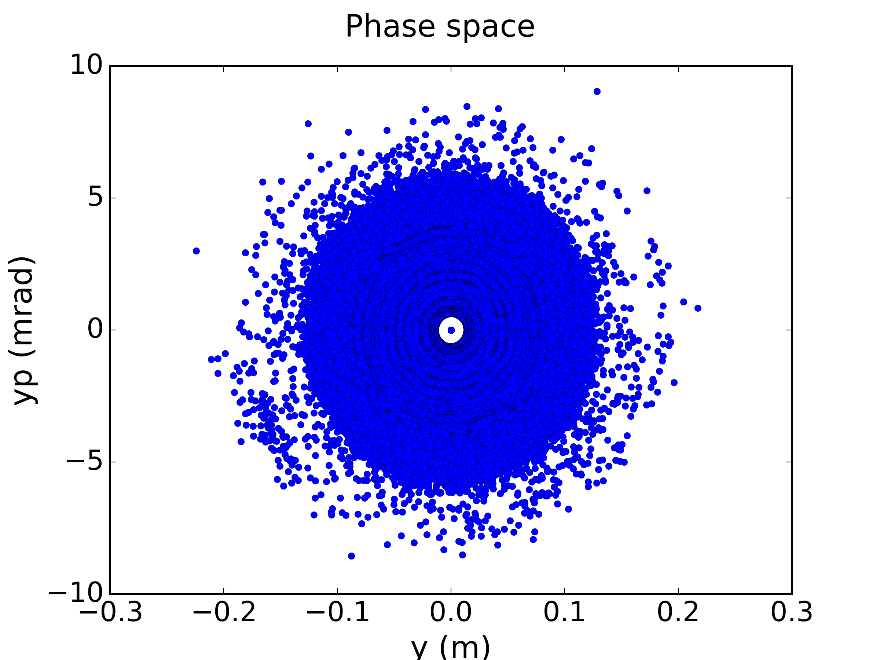 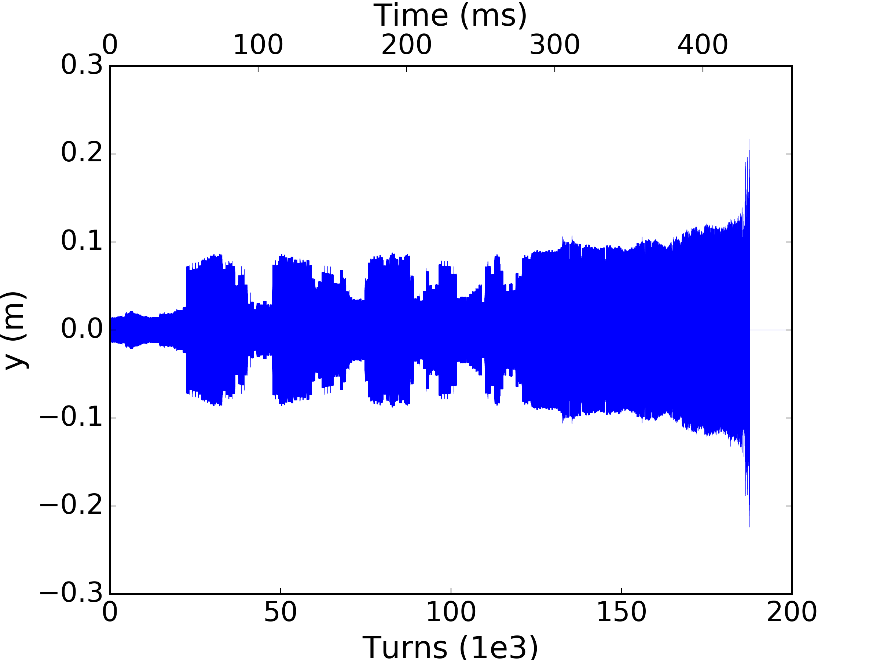 04-Oct-17
Foteini Asvesta
14
Vertical Beam Profiles
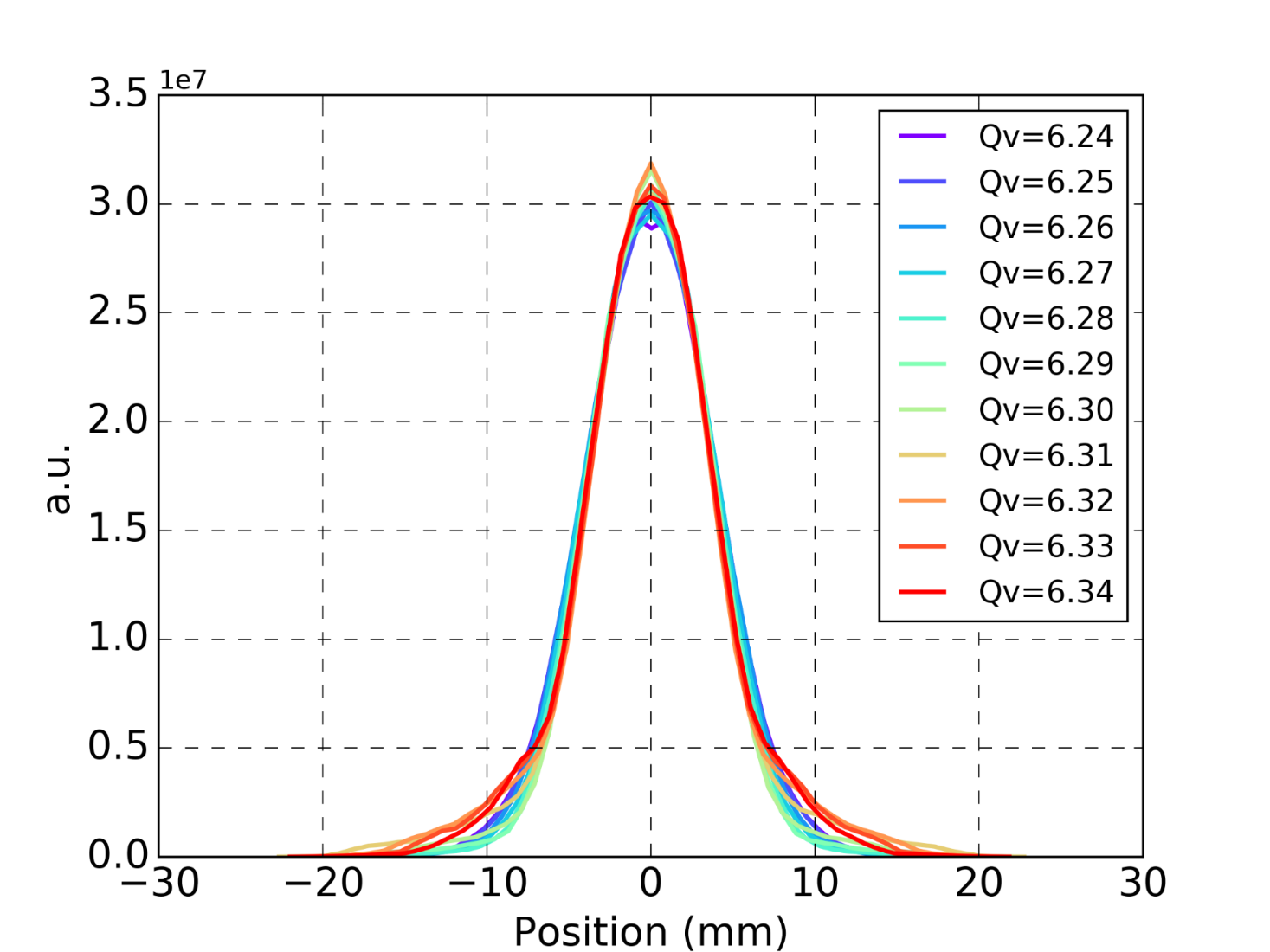 04-Oct-17
F.Asvesta et.al.
15
Vertical Beam Profiles
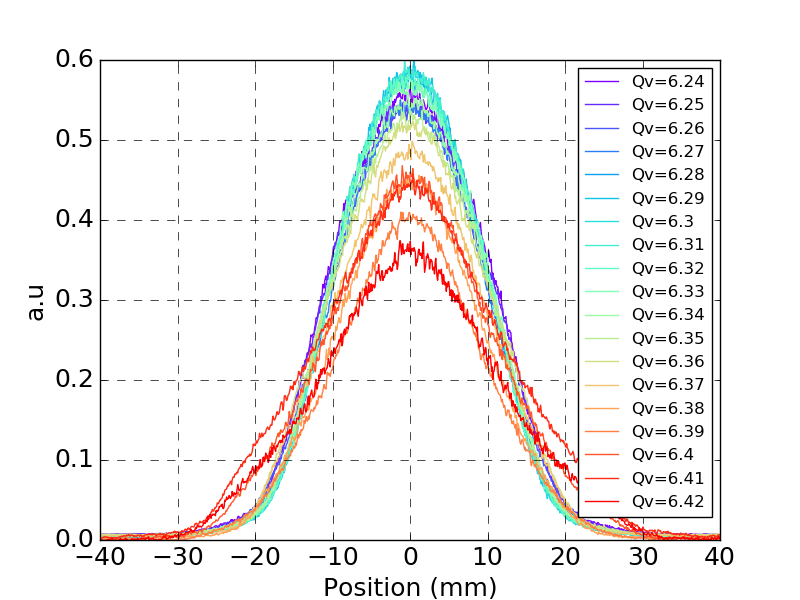 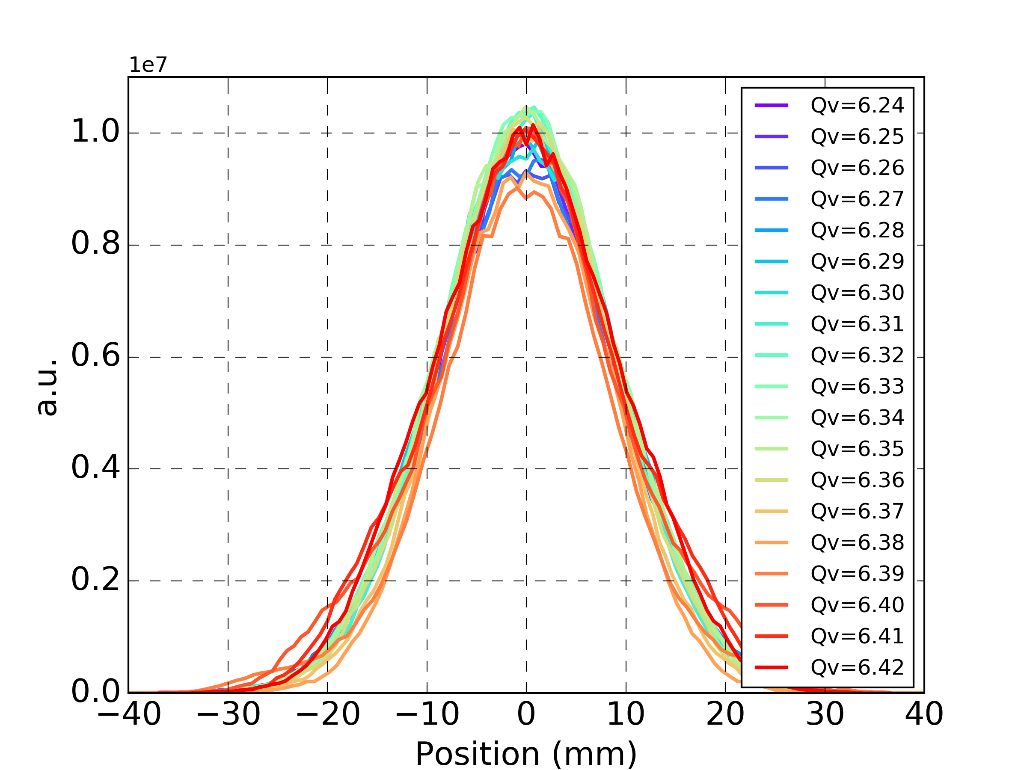 Horizontal
Profiles
Horizontal
Profiles
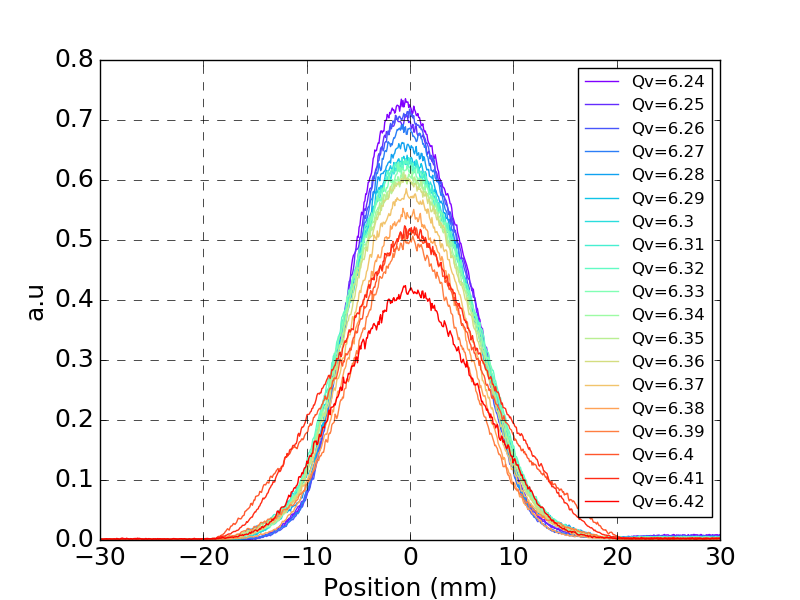 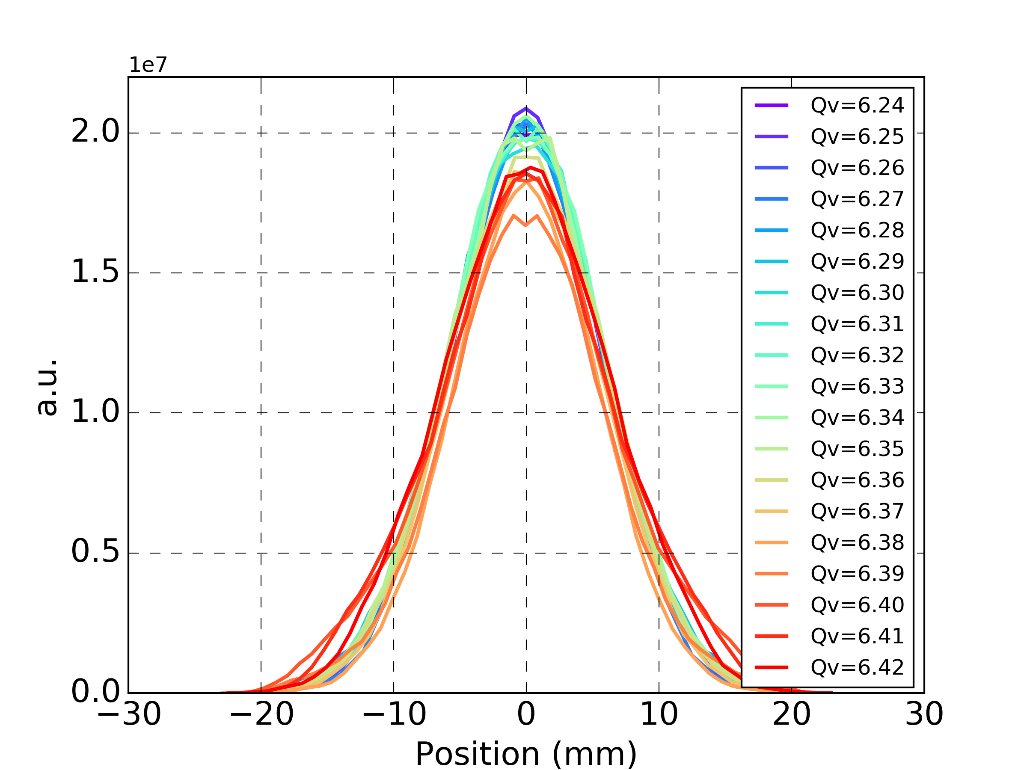 Vertical
Profiles
Vertical
Profiles
04-Oct-17
F.Asvesta et.al.
16
Resonance driving terms for the MTE octupoles
PS55
PS39
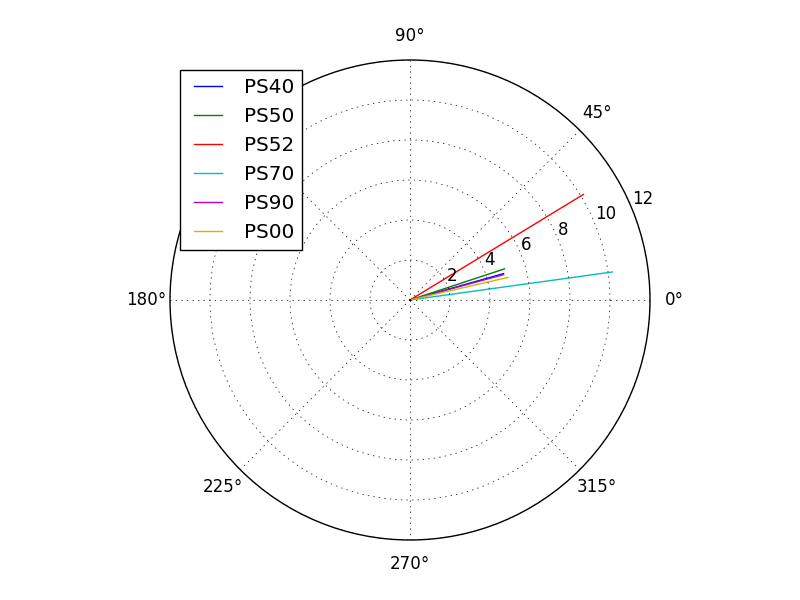 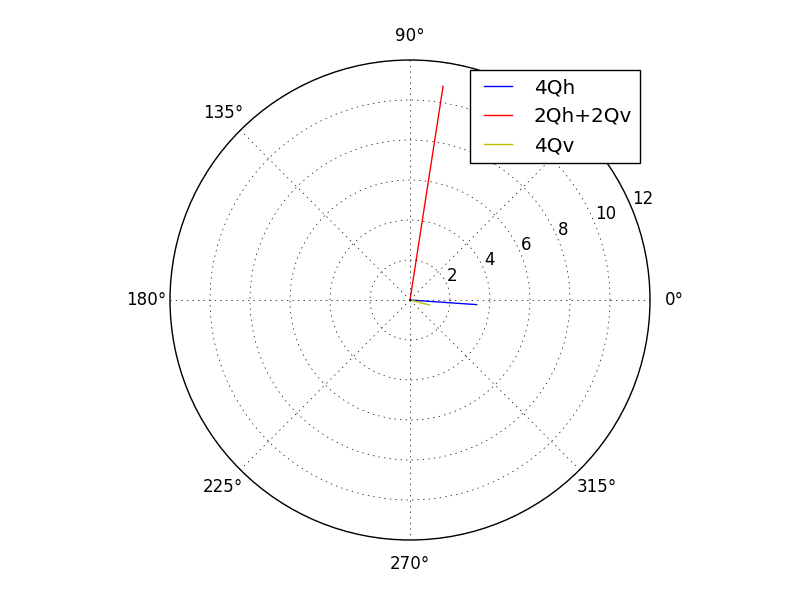 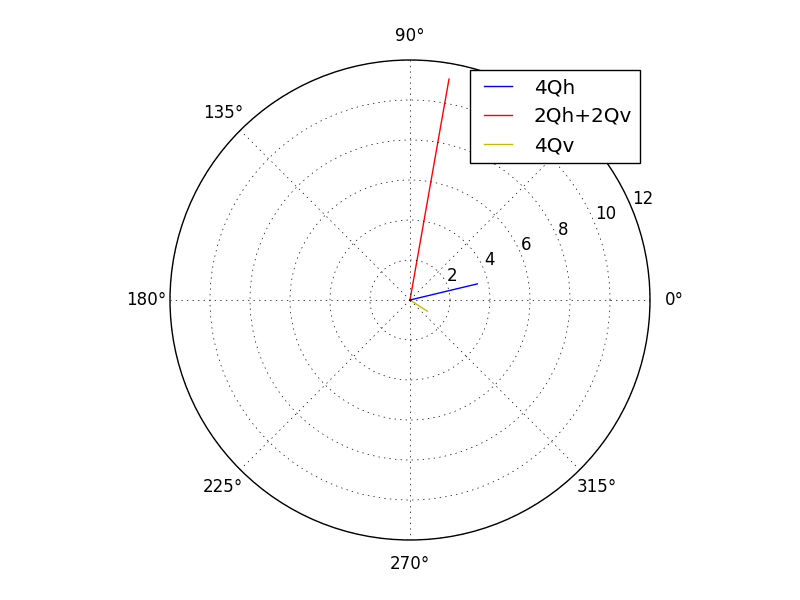 04-Oct-17
F.Asvesta et.al.
17